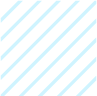 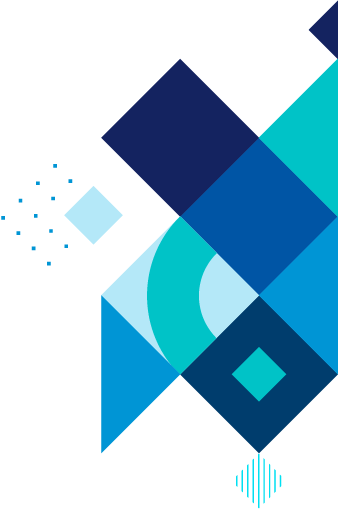 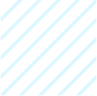 2
0
X
X
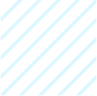 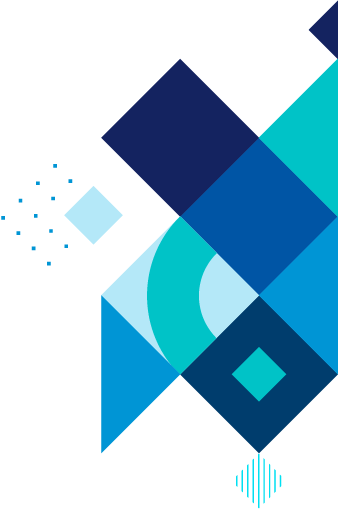 新员工述职报告
A SUMMARY OF THE YEAR'S WORK OF THE DEPARTMENT
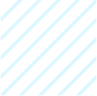 汇报人：PPT营
部门：财务部
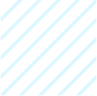 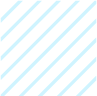 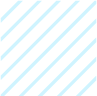 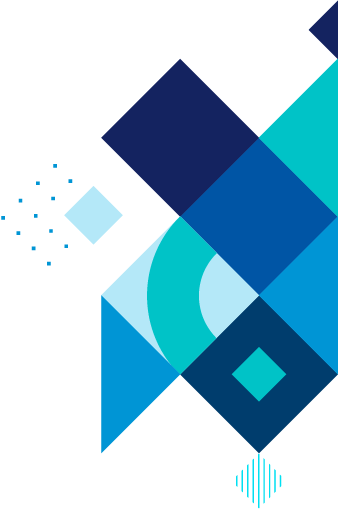 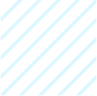 目
录
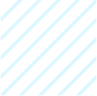 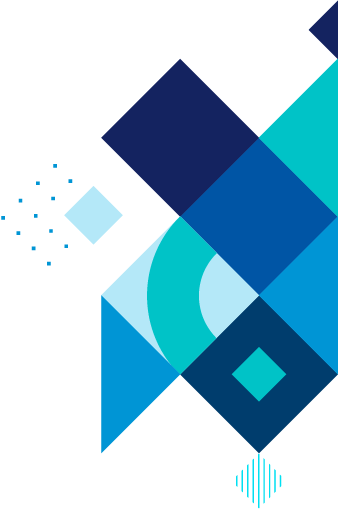 1
2
履历及入职感受
重点工作及收获
3
4
问题与解决方法
未来发展及规划
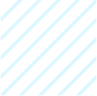 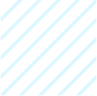 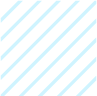 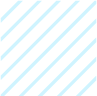 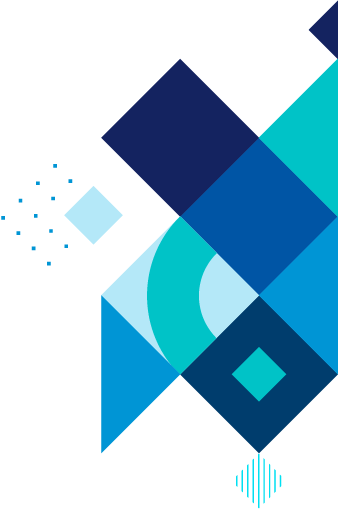 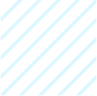 0
1
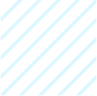 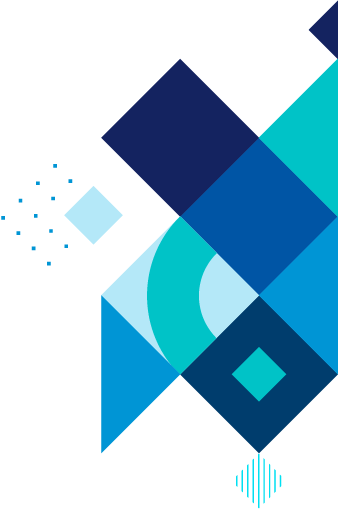 履历及入职感受
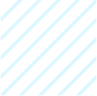 A wonderful serenity has taken possession of my entire soul, like these sweet mornings of spring which I enjoy with my whole heart. A wonderful serenity has taken possession of my entire soul, like these sweet mornings of spring which I enjoy with my whole heart.
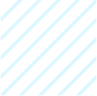 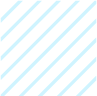 4
https://www.ypppt.com/
履历及入职感受
学      历：大学本科
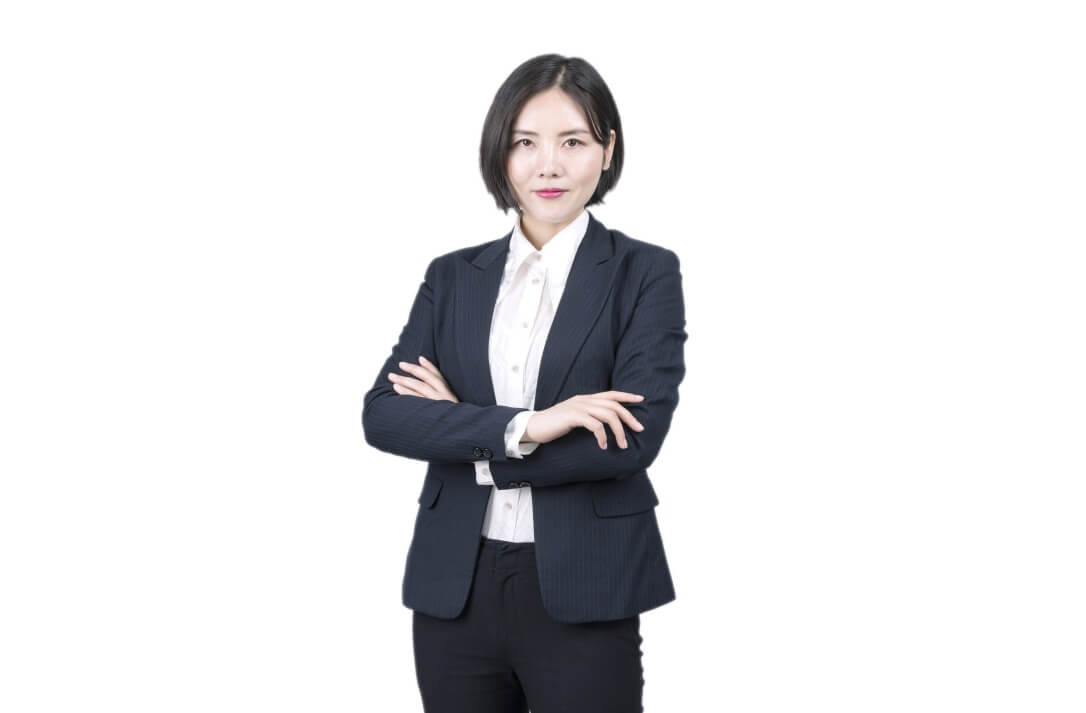 毕业院校：华中XX大学
专      业：某某学院某某专业
通讯地址：武汉市华中XX大学
电      话：139-1234-5678
自我评价：
XXX
我是一个爱学习、有计划、乐观向上、兴趣广泛的人，拥有较强的组织能力和适应能力、并具有较强的管理策划与组织管理协调能力。
梦想总是留给有准备的人
履历及入职感受
您的内容打在这里，或者通过复制您的文本后，在此框中选择粘贴，并选择只保留文字。
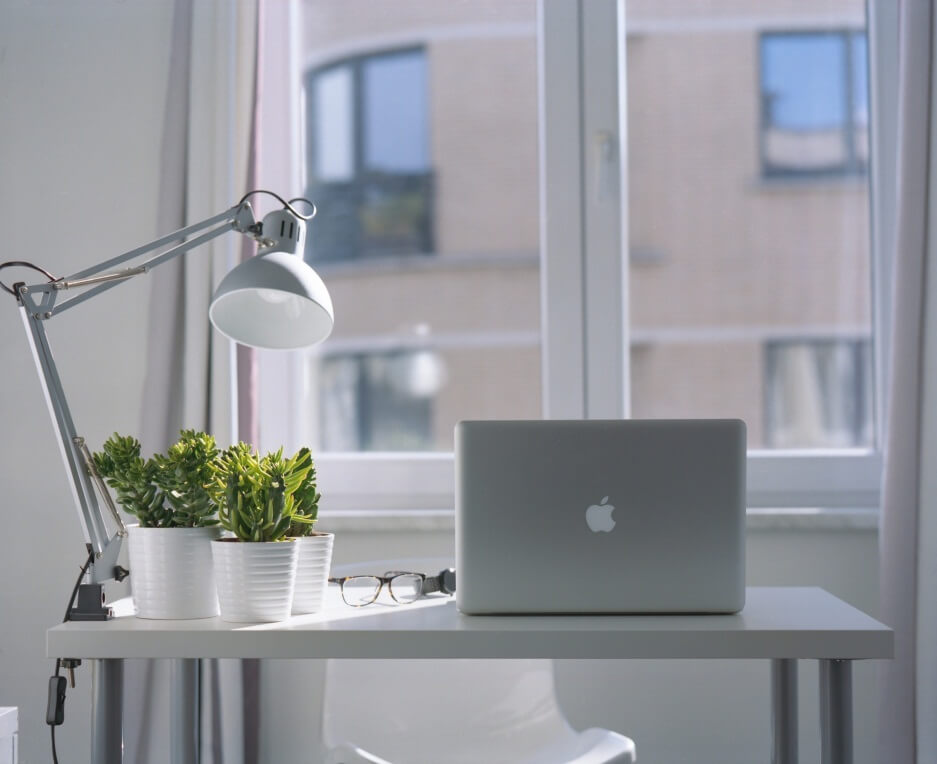 您的内容打在这里，或者通过复制您的文本后，在此框中选择粘贴，并选择只保留文字。
您的内容打在这里，或者通过复制您的文本后，在此框中选择粘贴，并选择只保留文字。
您的内容打在这里，或者通过复制您的文本后，在此框中选择粘贴，并选择只保留文字。
您的内容打在这里，或者通过复制您的文本后，在此框中选择粘贴，并选择只保留文字。
履历及入职感受
请替换文字内容
35#
您的内容打在这里，或者通过复制您的文本后，在此框中选择粘贴，并选择只保留文字。
77%
请替换文字内容
您的内容打在这里，或者通过复制您的文本后，在此框中选择粘贴，并选择只保留文字。
12,597$
请替换文字内容
您的内容打在这里，或者通过复制您的文本后，在此框中选择粘贴，并选择只保留文字。
履历及入职感受
请替换文字内容
请替换文字内容
请替换文字内容
您的内容打在这里，或者通过复制您的文本后，在此框中选择粘贴，并选择只保留文字。
您的内容打在这里，或者通过复制您的文本后，在此框中选择粘贴，并选择只保留文字。
您的内容打在这里，或者通过复制您的文本后，在此框中选择粘贴，并选择只保留文字。
履历及入职感受
请替换文字内容
请替换文字内容
您的内容打在这里，或者通过复制您的文本后，在此框中选择粘贴，并选择只保留文字。
您的内容打在这里，或者通过复制您的文本后，在此框中选择粘贴，并选择只保留文字。
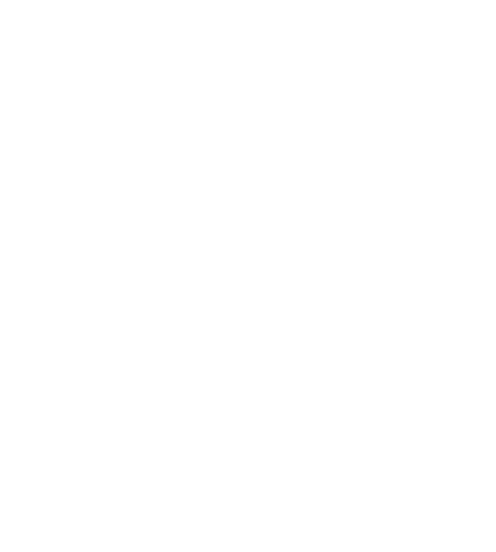 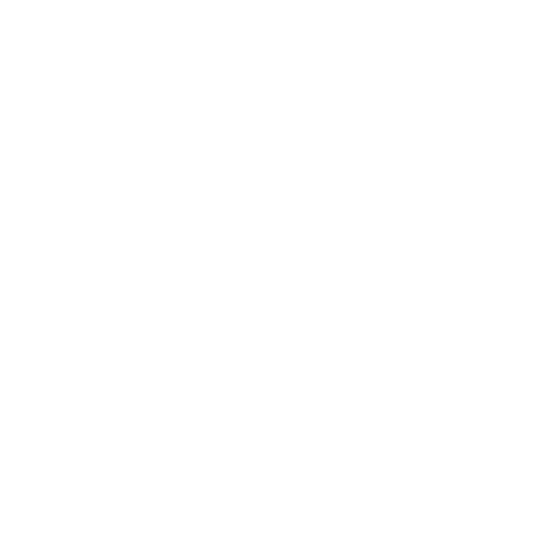 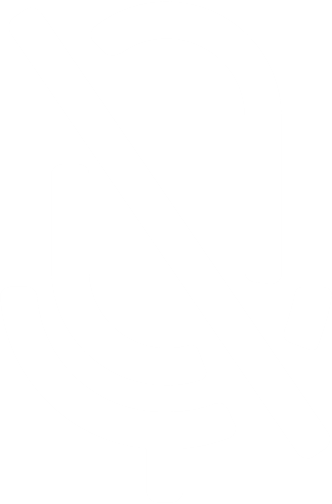 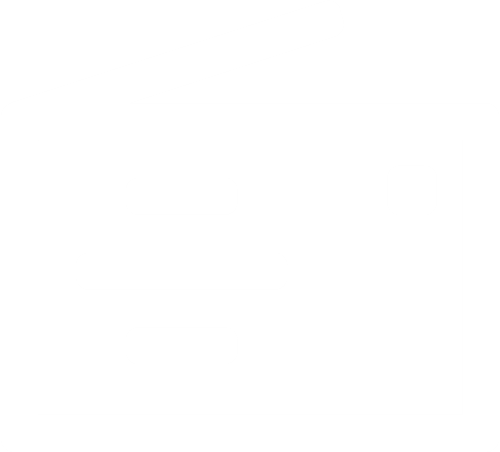 请替换文字内容
请替换文字内容
您的内容打在这里，或者通过复制您的文本后，在此框中选择粘贴，并选择只保留文字。
您的内容打在这里，或者通过复制您的文本后，在此框中选择粘贴，并选择只保留文字。
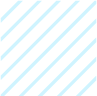 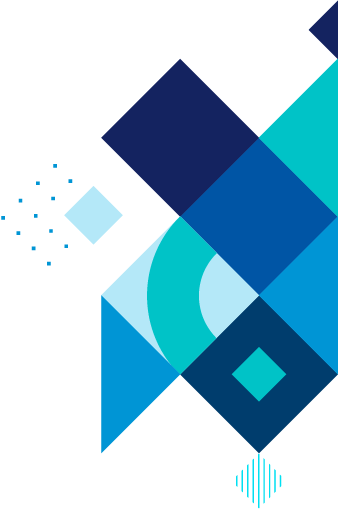 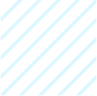 0
2
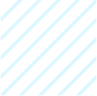 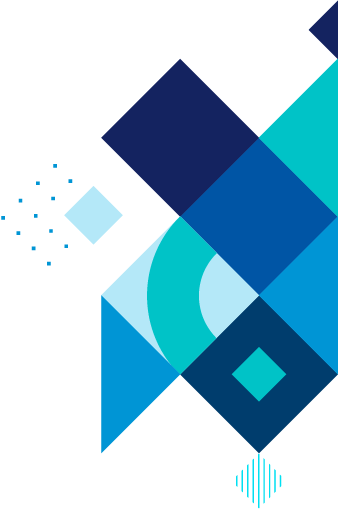 重点工作及收获
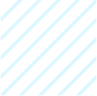 A wonderful serenity has taken possession of my entire soul, like these sweet mornings of spring which I enjoy with my whole heart. A wonderful serenity has taken possession of my entire soul, like these sweet mornings of spring which I enjoy with my whole heart.
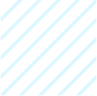 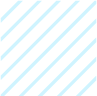 重点工作及收获
请替换文字内容
请替换文字内容
请替换文字内容
您的内容打在这里，或者通过复制您的文本后，在此框中选择粘贴，并选择只保留文字。
您的内容打在这里，或者通过复制您的文本后，在此框中选择粘贴，并选择只保留文字。
您的内容打在这里，或者通过复制您的文本后，在此框中选择粘贴，并选择只保留文字。
重点工作及收获
VS
请替换文字内容
请替换文字内容
请替换文字内容
请替换文字内容
您的内容打在这里，或者通过复制您的文本后，在此框中选择粘贴，并选择只保留文字。
您的内容打在这里，或者通过复制您的文本后，在此框中选择粘贴，并选择只保留文字。
您的内容打在这里，或者通过复制您的文本后，在此框中选择粘贴，并选择只保留文字。
您的内容打在这里，或者通过复制您的文本后，在此框中选择粘贴，并选择只保留文字。
PPT下载 http://www.ypppt.com/xiazai/
4
重点工作及收获
100
75
50
25
0
请替换文字内容
请替换文字内容
您的内容打在这里，或者通过复制您的文本后，在此框中选择粘贴，并选择只保留文字。
您的内容打在这里，或者通过复制您的文本后，在此框中选择粘贴，并选择只保留文字。
[Speaker Notes: https://www.ypppt.com/]
重点工作及收获
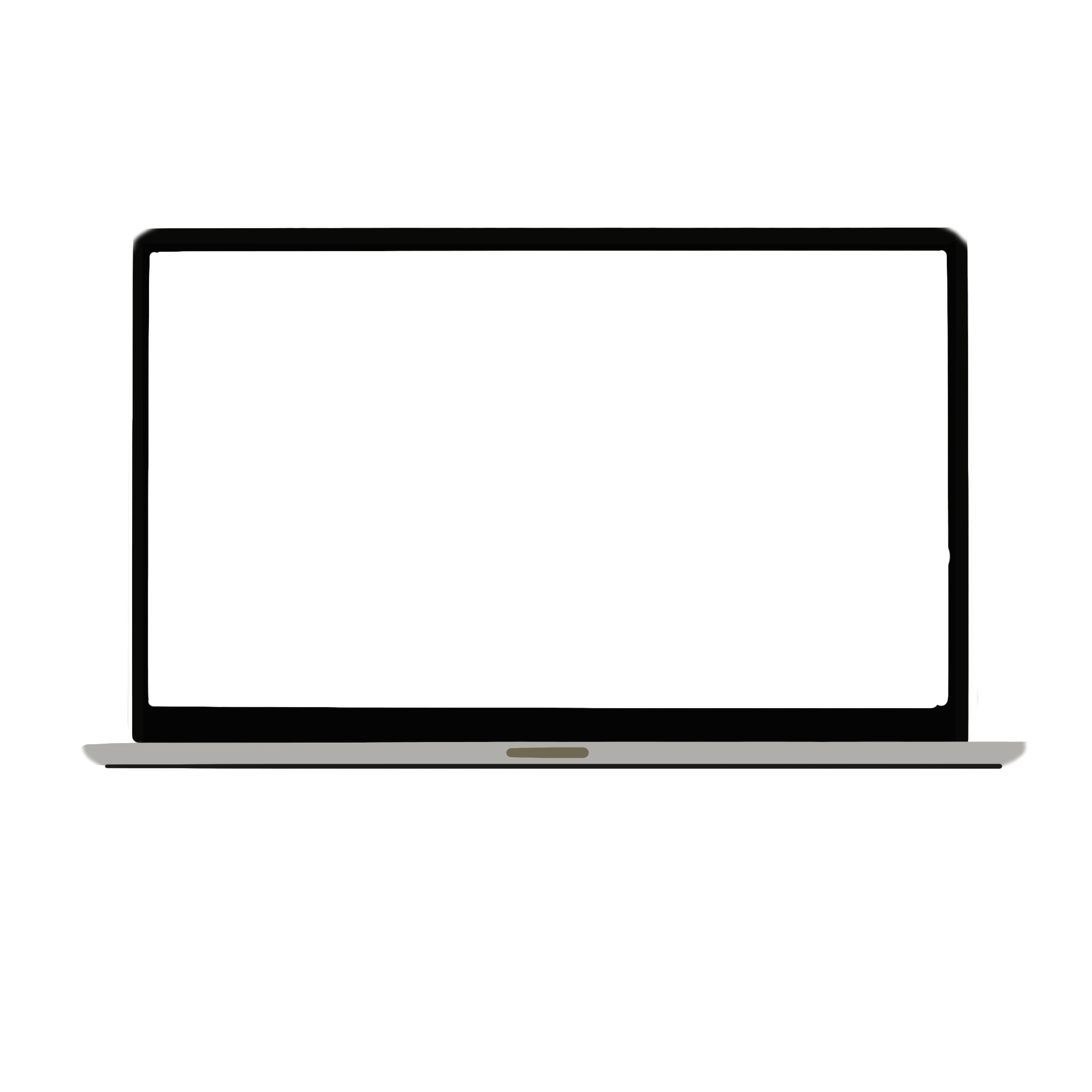 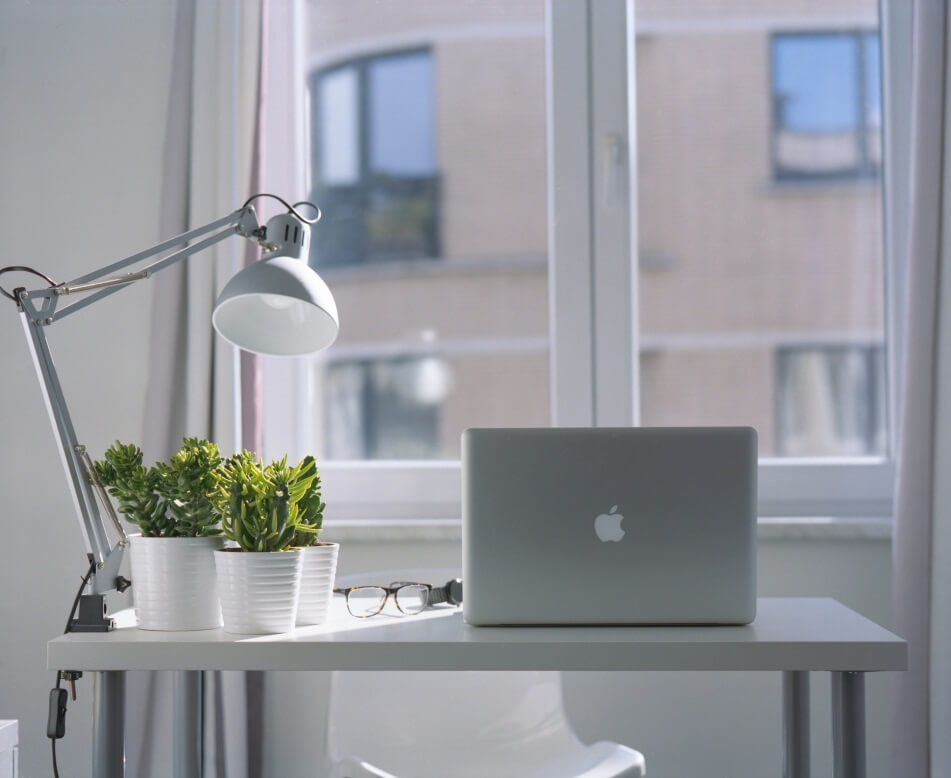 请替换文字内容
您的内容打在这里，或者通过复制您的文本后，在此框中选择粘贴，并选择只保留文字。您的内容打在这里，或者通过复制您的文本后，在此框中选择粘贴，并选择只保留文字。
请替换文字内容
请替换文字内容
请替换文字内容
您的内容打在这里，或者通过复制您的文本后。
您的内容打在这里，或者通过复制您的文本后。
您的内容打在这里，或者通过复制您的文本后。
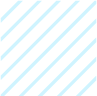 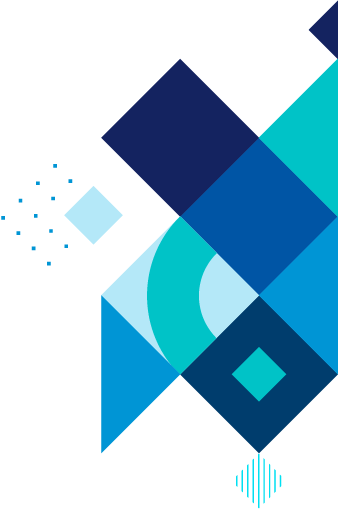 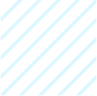 0
3
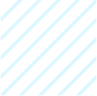 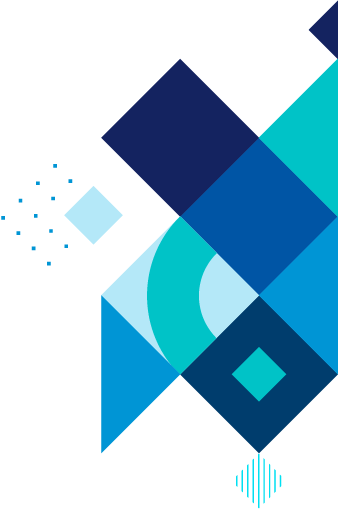 问题与解决方法
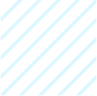 A wonderful serenity has taken possession of my entire soul, like these sweet mornings of spring which I enjoy with my whole heart. A wonderful serenity has taken possession of my entire soul, like these sweet mornings of spring which I enjoy with my whole heart.
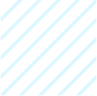 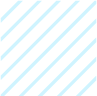 问题与解决方法
请替换文字内容
您的内容打在这里，或者通过复制您的文本后，在此框中选择粘贴，并选择只保留文字。
请替换文字内容
您的内容打在这里，或者通过复制您的文本后，在此框中选择粘贴，并选择只保留文字。
请替换文字内容
请替换文字内容
您的内容打在这里，或者通过复制您的文本后，在此框中选择粘贴，并选择只保留文字。
请替换文字内容
您的内容打在这里，或者通过复制您的文本后，在此框中选择粘贴，并选择只保留文字。
请替换文字内容
您的内容打在这里，或者通过复制您的文本后，在此框中选择粘贴，并选择只保留文字。
问题与解决方法
PLEASE REPLACE THE TEXT
您的内容打在这里，或者通过复制您的文本后，在此框中选择粘贴，并选择只保留文字。您的内容打在这里，或者通过复制您的文本后，在此框中选择粘贴，并选择只保留文字。
请替换文字内容
问题与解决方法
请替换文字内容
请替换文字内容
68%
72%
您的内容打在这里，或者通过复制您的文本后，在此框中选择粘贴，并选择只保留文字。
您的内容打在这里，或者通过复制您的文本后，在此框中选择粘贴，并选择只保留文字。
53%
53%
49%
49%
46%
46%
38%
38%
vs
2020
2023
2020
2021
2022
2023
2021
2022
问题与解决方法
About our work
60%
单击添加详细文字说明，或复制文本黏贴自此右键只保留文字单击添加详细文字说明，或复制文本黏贴自此右键只保留文字单击添加详细文字说明，或复制文本黏贴自此右键只保留文字单击添加详细文字说明，或复制文本黏贴自此右键只保留文字
Add your text
40%
60%
80%
Add your text
Add your text
Add your text
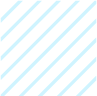 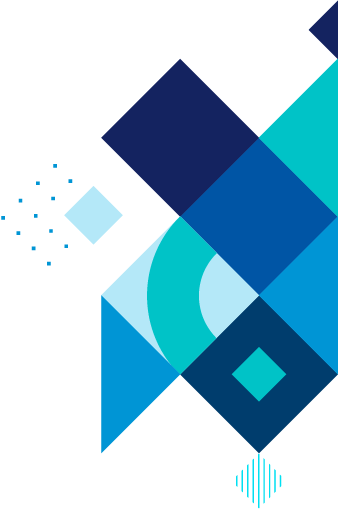 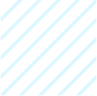 0
4
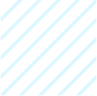 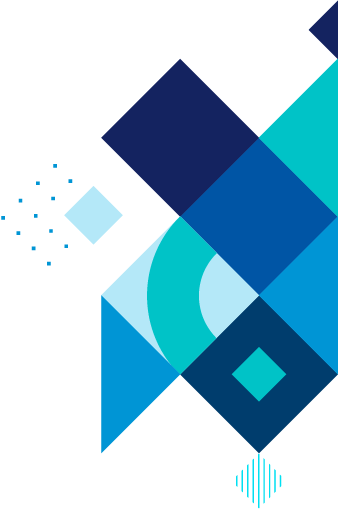 未来发展及规划
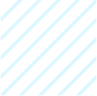 A wonderful serenity has taken possession of my entire soul, like these sweet mornings of spring which I enjoy with my whole heart. A wonderful serenity has taken possession of my entire soul, like these sweet mornings of spring which I enjoy with my whole heart.
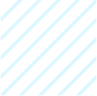 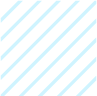 未来发展及规划
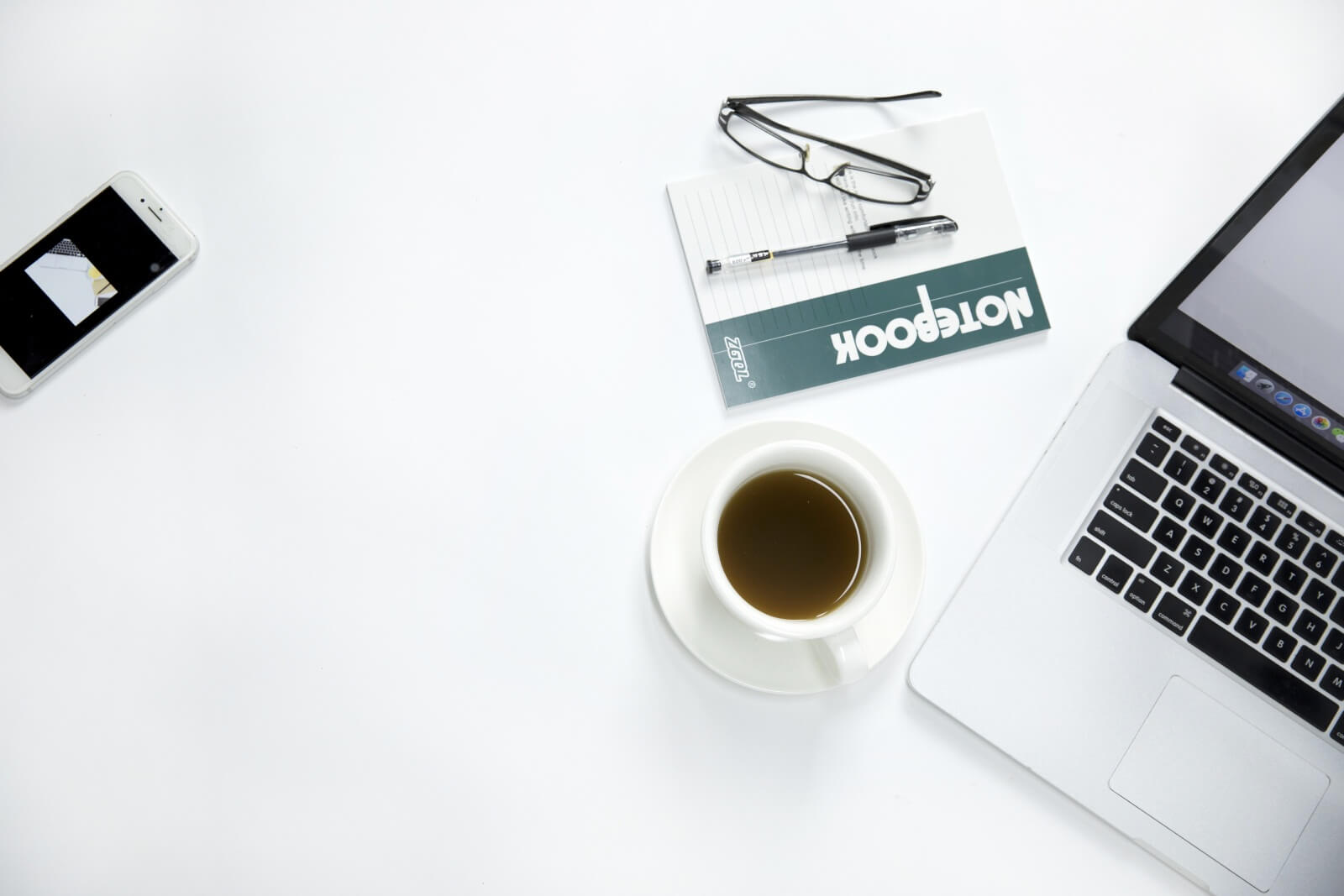 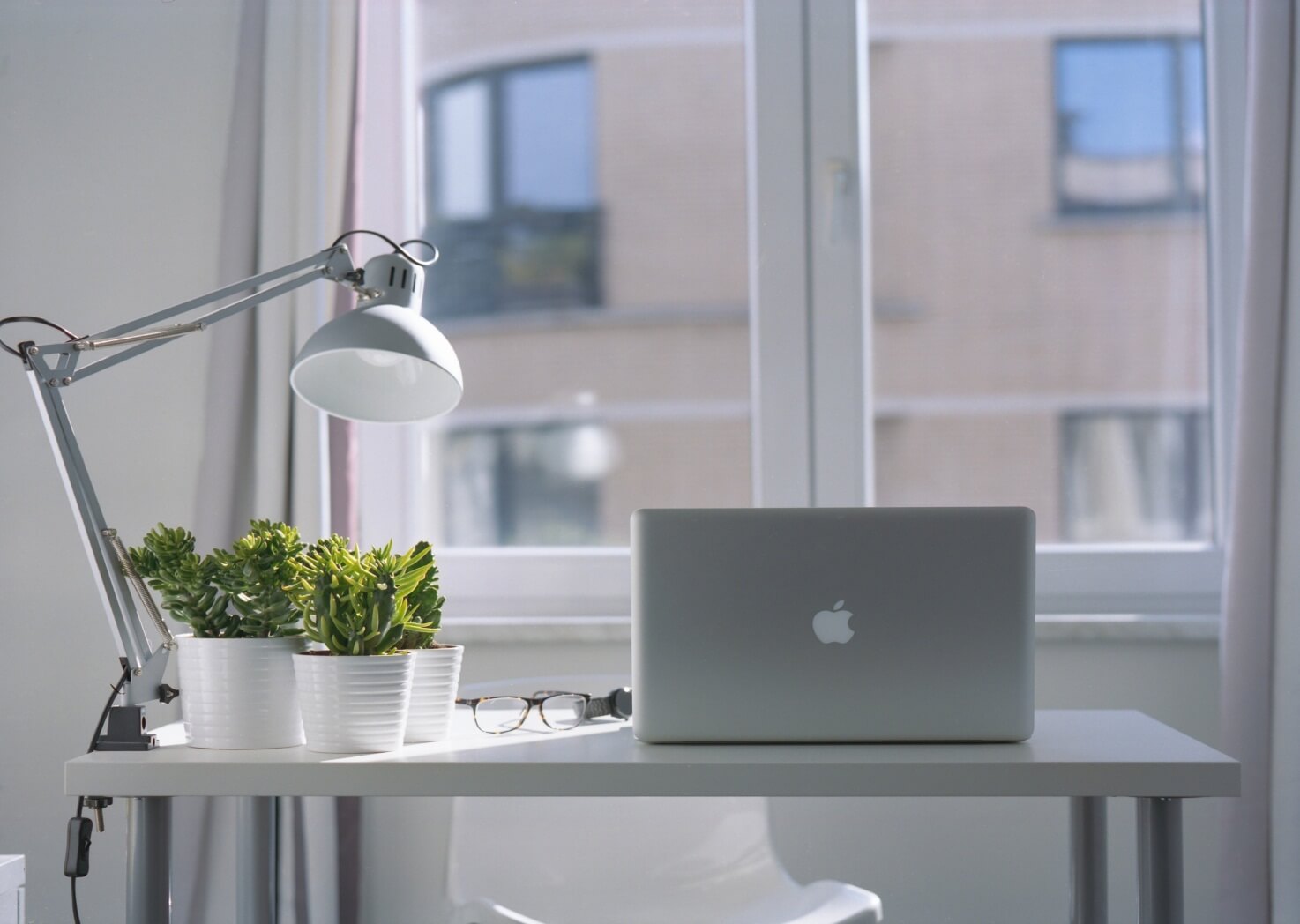 请替换文字内容
请替换文字内容
您的内容打在这里，或者通过复制您的文本后，在此框中选择粘贴，并选择只保留文字。
您的内容打在这里，或者通过复制您的文本后，在此框中选择粘贴，并选择只保留文字。
请替换文字内容
您的内容打在这里，或者通过复制您的文本后，在此框中选择粘贴，并选择只保留文字。
Learn More
Learn More
未来发展及规划
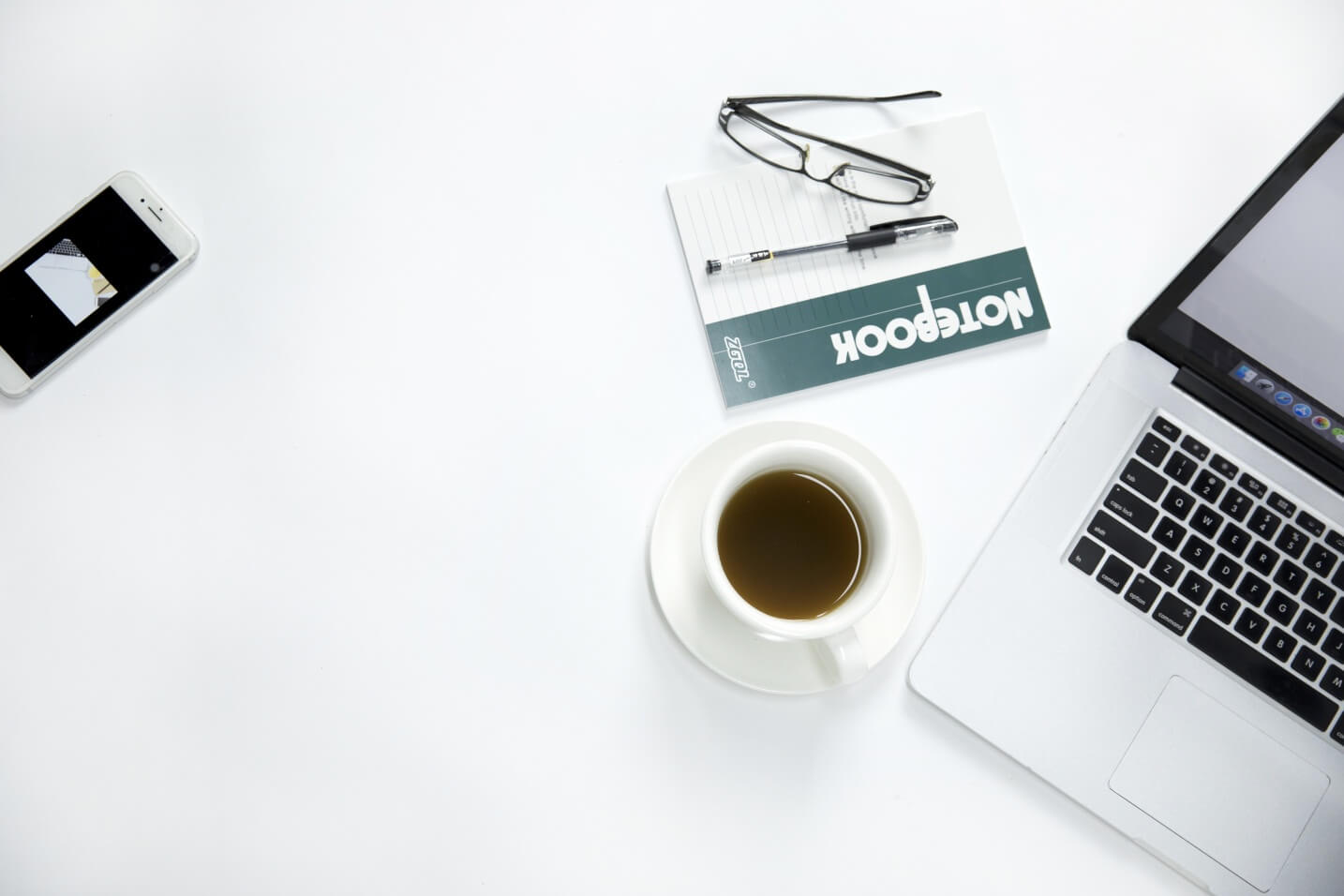 PLEASE REPLACE THE TEXT
您的内容打在这里，或者通过复制您的文本后，在此框中选择粘贴，并选择只保留文字。
您的内容打在这里，或者通过复制您的文本后，在此框中选择粘贴，并选择只保留文字。
未来发展及规划
89%
63%
75%
请替换文字内容
请替换文字内容
请替换文字内容
您的内容打在这里，或者通过复制您的文本后，在此框中选择粘贴，并选择只保留文字。
您的内容打在这里，或者通过复制您的文本后，在此框中选择粘贴，并选择只保留文字。
您的内容打在这里，或者通过复制您的文本后，在此框中选择粘贴，并选择只保留文字。
未来发展及规划
请替换文字内容
请替换文字内容
请替换文字内容
您的内容打在这里，或者通过复制您的文本后，在此框中选择粘贴，并选择只保留文字。
您的内容打在这里，或者通过复制您的文本后，在此框中选择粘贴，并选择只保留文字。
您的内容打在这里，或者通过复制您的文本后，在此框中选择粘贴，并选择只保留文字。
未来发展及规划
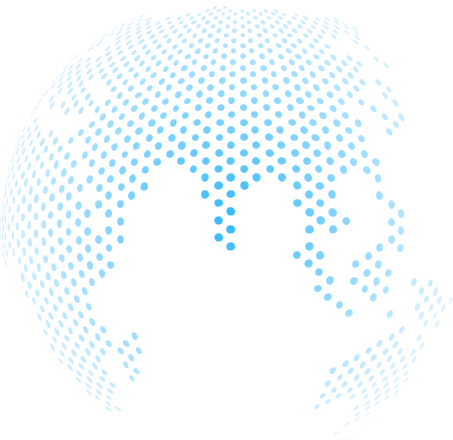 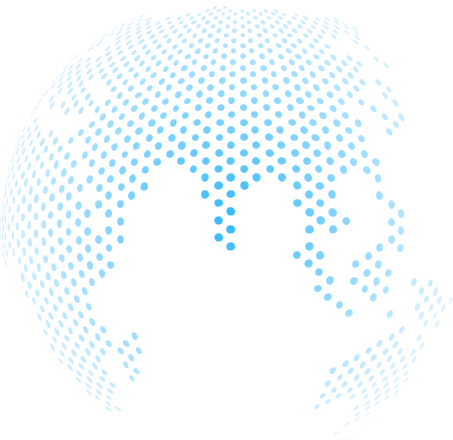 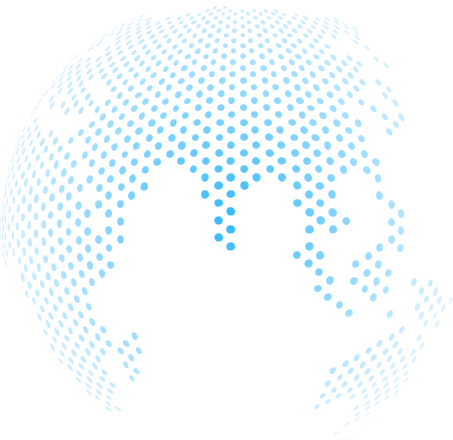 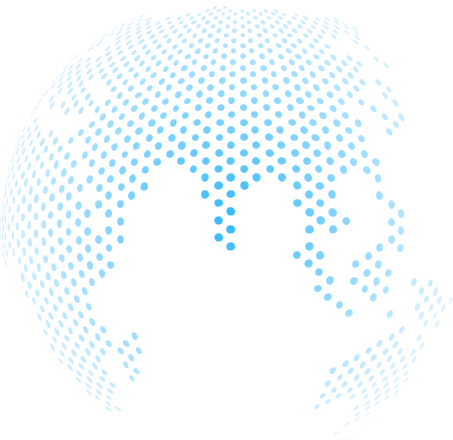 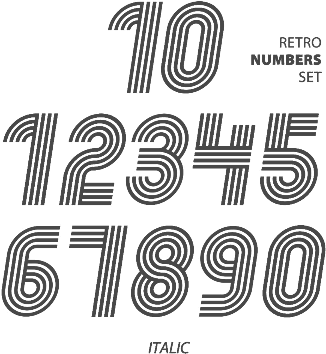 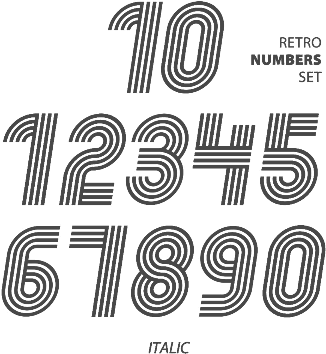 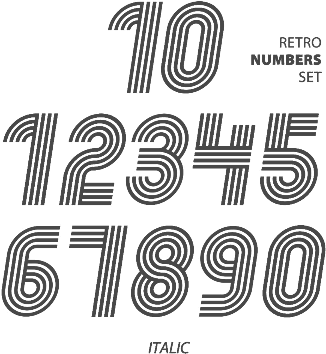 请替换文字内容
请替换文字内容
请替换文字内容
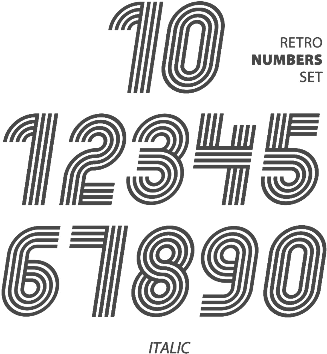 请替换文字内容
您的内容打在这里，或者通过复制您的文本后，在此框中选择粘贴，并选择只保留文字。
您的内容打在这里，或者通过复制您的文本后，在此框中选择粘贴，并选择只保留文字。
您的内容打在这里，或者通过复制您的文本后，在此框中选择粘贴，并选择只保留文字。
您的内容打在这里，或者通过复制您的文本后，在此框中选择粘贴，并选择只保留文字。
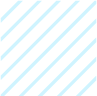 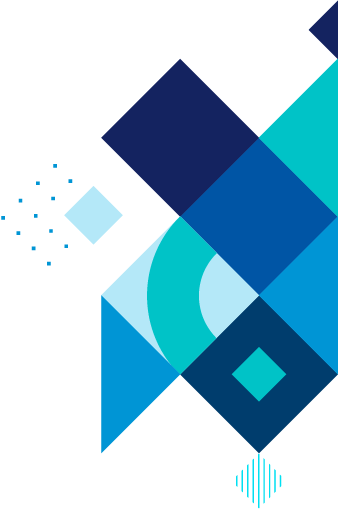 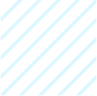 2
0
X
X
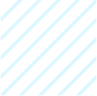 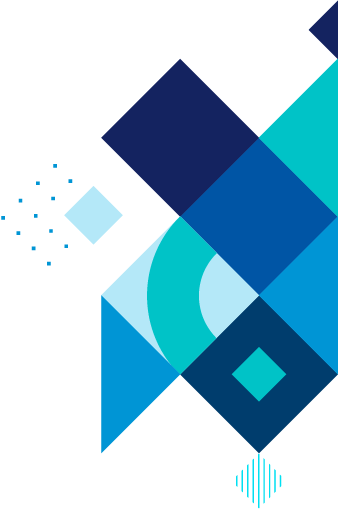 谢谢观看
A SUMMARY OF THE YEAR'S WORK OF THE DEPARTMENT
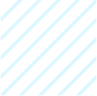 汇报人：PPT营
部门：财务部
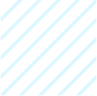 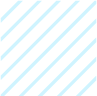 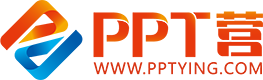 10000+套精品PPT模板全部免费下载
PPT营
www.pptying.com
[Speaker Notes: 模板来自于 https://www.pptying.com    【PPT营】]